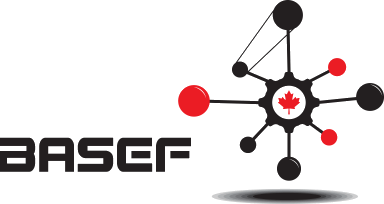 HOW CAN I HELP?
What is BASEF and how can I help make the Fair a success?
The Bay Area Science and Engineering Fair is the second largest regional Science Fair in Canada.
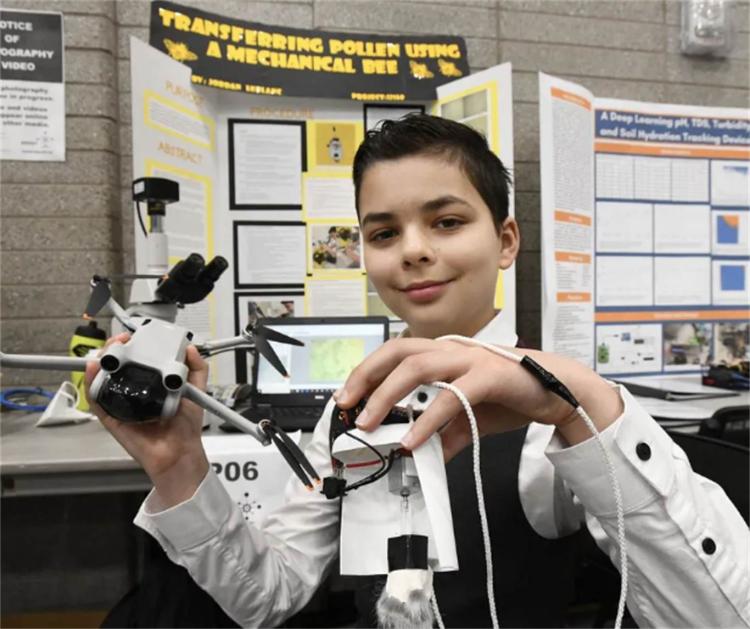 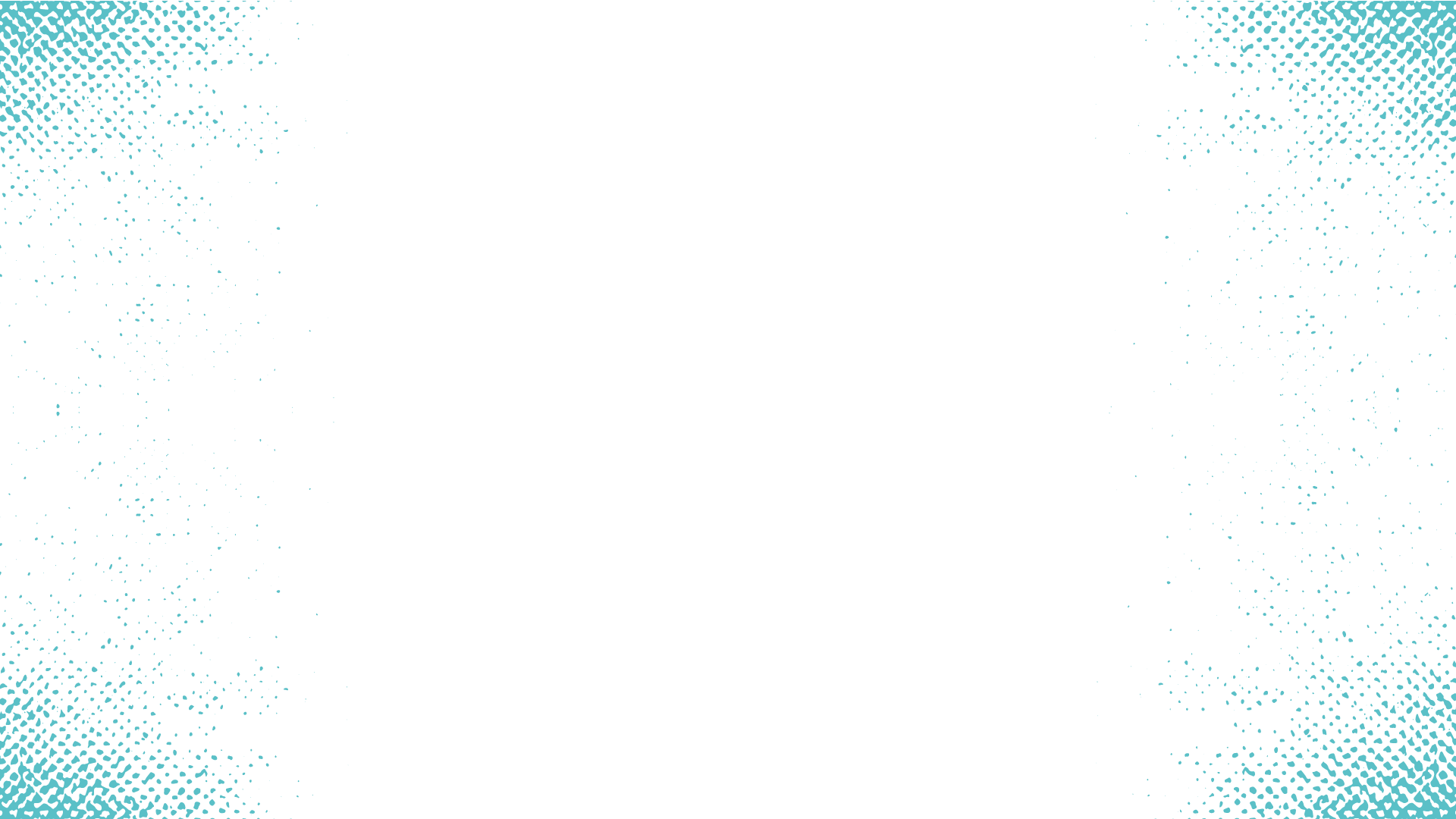 What is a Science Fair Project?
Students choose a topic that they are passionate about and prepare a science fair project. They present their projects at their annual science fair before a team of judges and the public, with a chance to receive medals, cash prizes and/or scholarships for their work.

Science fair projects aim to foster students' curiosity, critical thinking, and scientific inquiry skills. These projects cover a wide range of scientific disciplines such as biology, chemistry, physics, environmental science, engineering, and more.
Science Fair Structure
A regional Science Fair is part of a National Science Fair Structure
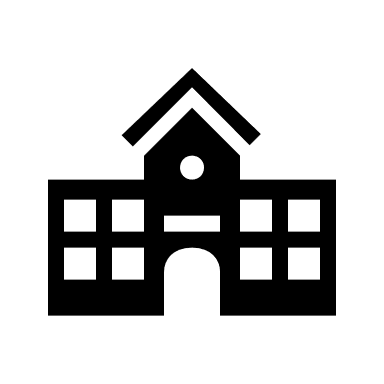 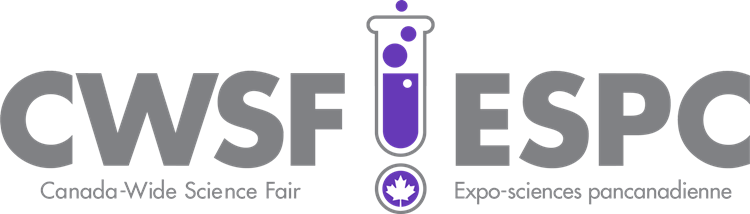 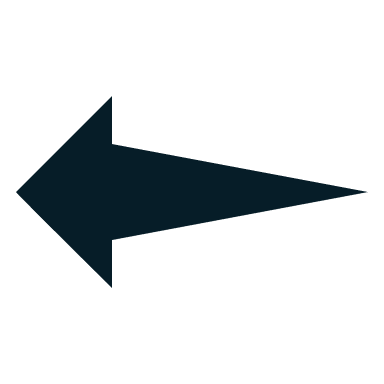 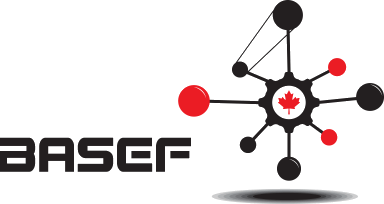 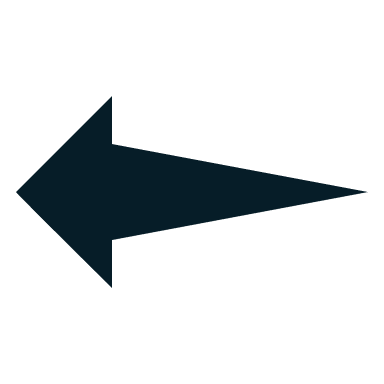 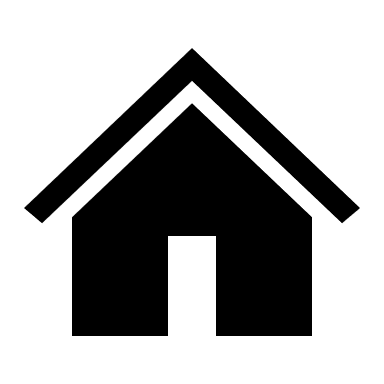 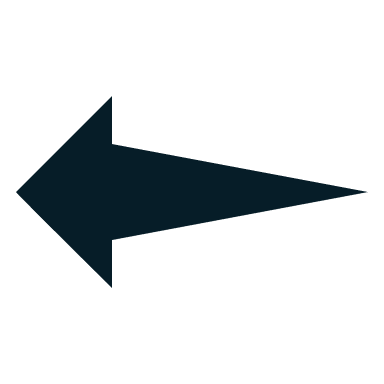 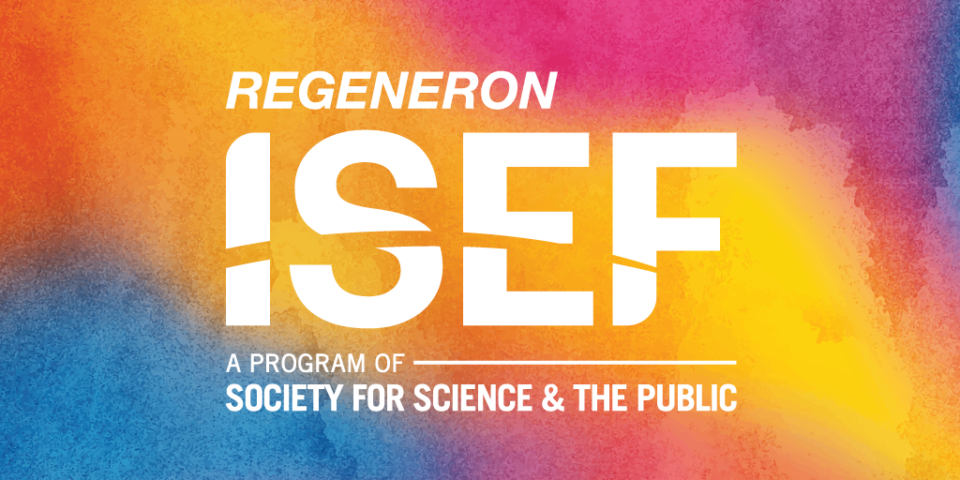 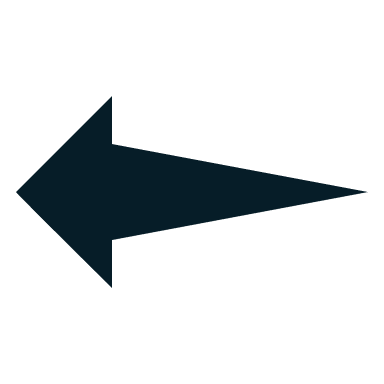 Students compete in their school science fairs or prepare an independent project.
Students who were chosen from their school fairs or prepare an independent project compete at the Regional fair.
Students are chosen at the regional fair to compete at the National or International fair levels
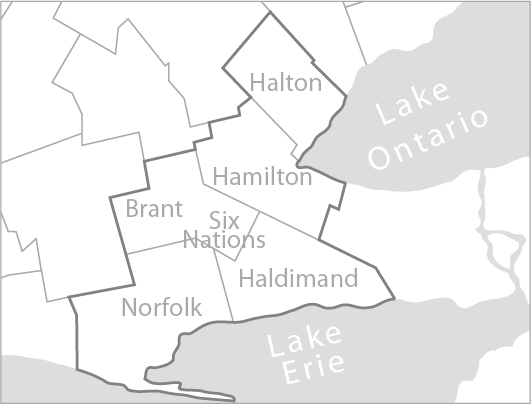 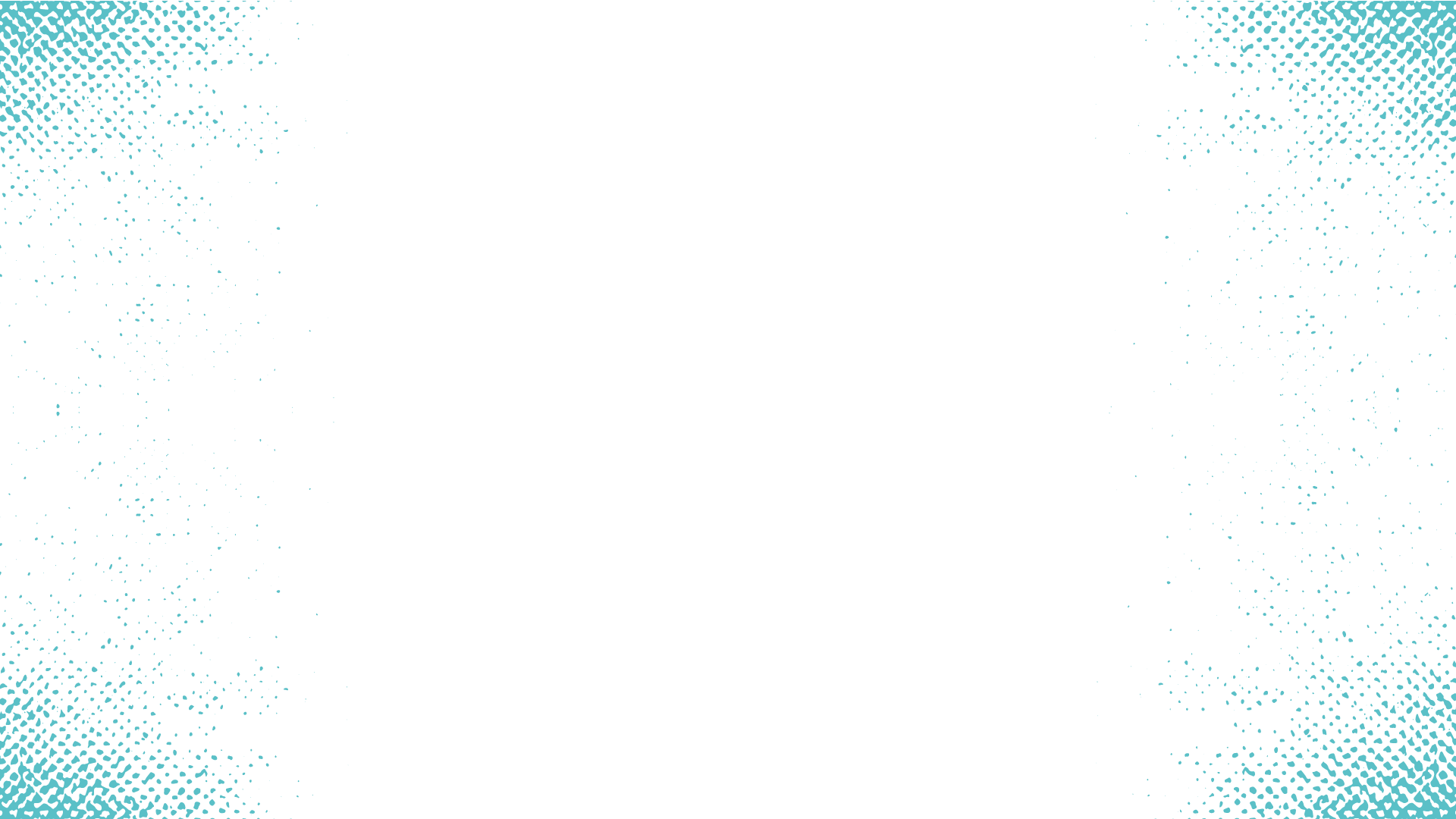 What is BASEF?
The Bay Area Science and Engineering Fair is a competition for all grade seven through twelve students from Hamilton, Halton Region, Haldimand County, Norfolk County, County of Brant, and Six Nations. 

Students may attend any public, separate, or private school, or be homeschooled. 

BASEF inspires young people to change the world through science, technology, engineering and mathematics.
BASEF provides opportunities for students to showcase their innovations and discoveries.
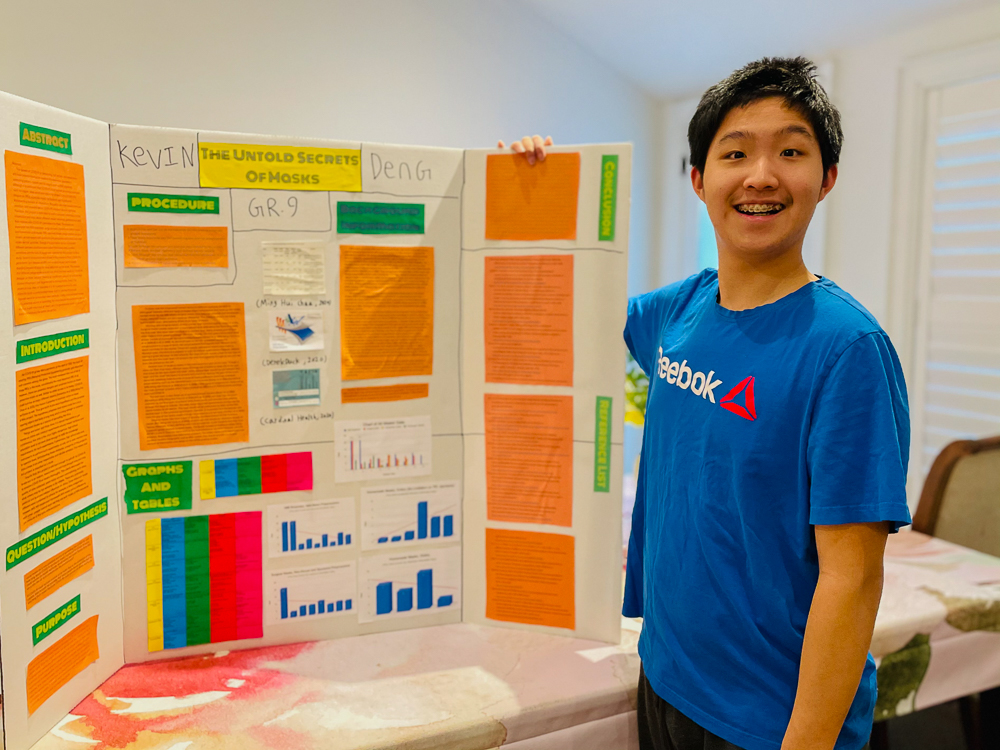 The BASEF Fair - 2024
The BASEF Science Fair is a 4 day event taking place at Hillfield Strathallan College and Mohawk College in Hamilton.
340 students
70 schools
BASEF 2024
258 projects
150 merit awards
145 special awards
Total awards in excess of $200 000
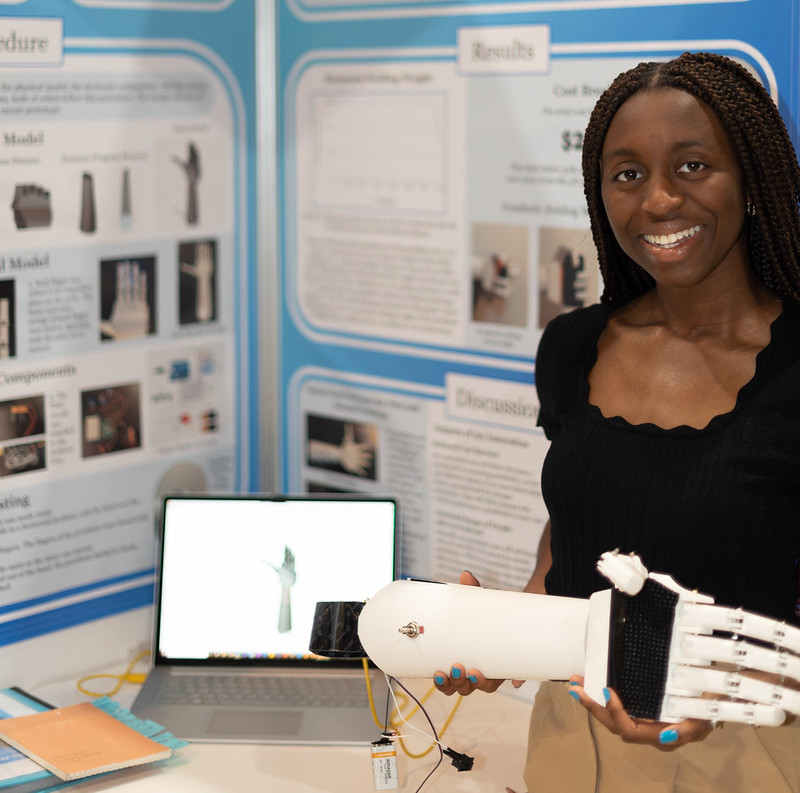 “BASEF is an amazing community of like-minded students, who live and breathe the STEM lifestyle. It is a pathway to a new lifestyle in which everything can be challenged or improved, and no question can go unanswered.”
We owe the success of BASEF to…
Our many Volunteers and the BASEF committee
Our generous sponsors and donors
Teachers, Parents, Mentors and Schools
SO HOW CAN I HELP?
Volunteer your time! Even a little goes a long way!
Volunteer Opportunities
The BASEF Science Fair is a 4 day event with opportunities to volunteer every day!
How can I volunteer?
Signing up to Volunteer at this year’s BASEF fair is easy!
OR
Register
Email
Fill in the link below with the general details of how and when you would like to volunteer and we will get in touch with you!
Link to Register:
If you have further questions about how you can volunteer, send us an email and we will help you help us!
Email: volunteers@basef.ca
https://forms.office.com/r/Q83uY3gQVu
Volunteer Registration Deadline is March 1st 2025
Find out more about BASEF!
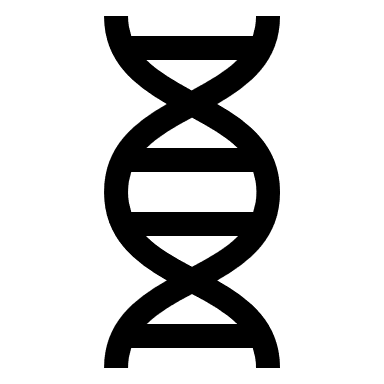 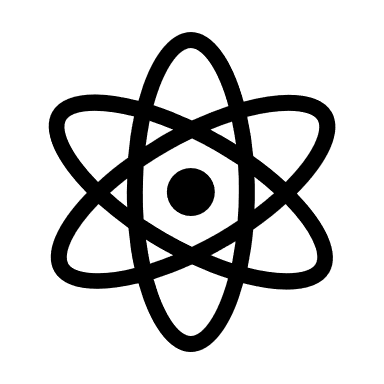 Website
Facebook
https://www.basef.ca/
https://www.facebook.com/TeamBASEF/
Twitter
Instagram
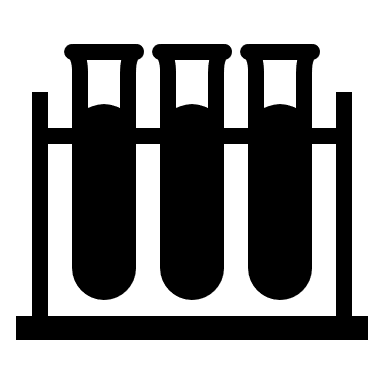 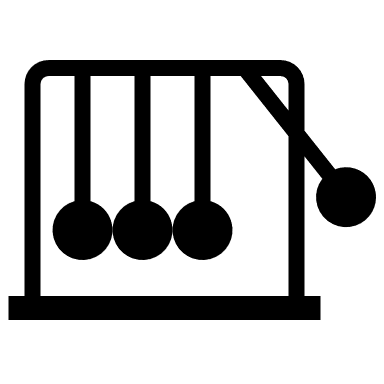 https://twitter.com/basef/
https://www.instagram.com/basef/
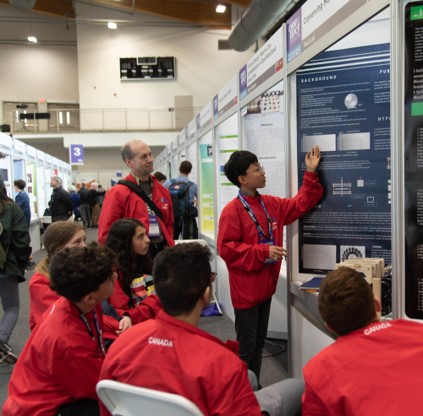 “BASEF isn’t just a Science Fair; it’s a glimpse into the future of our community.”